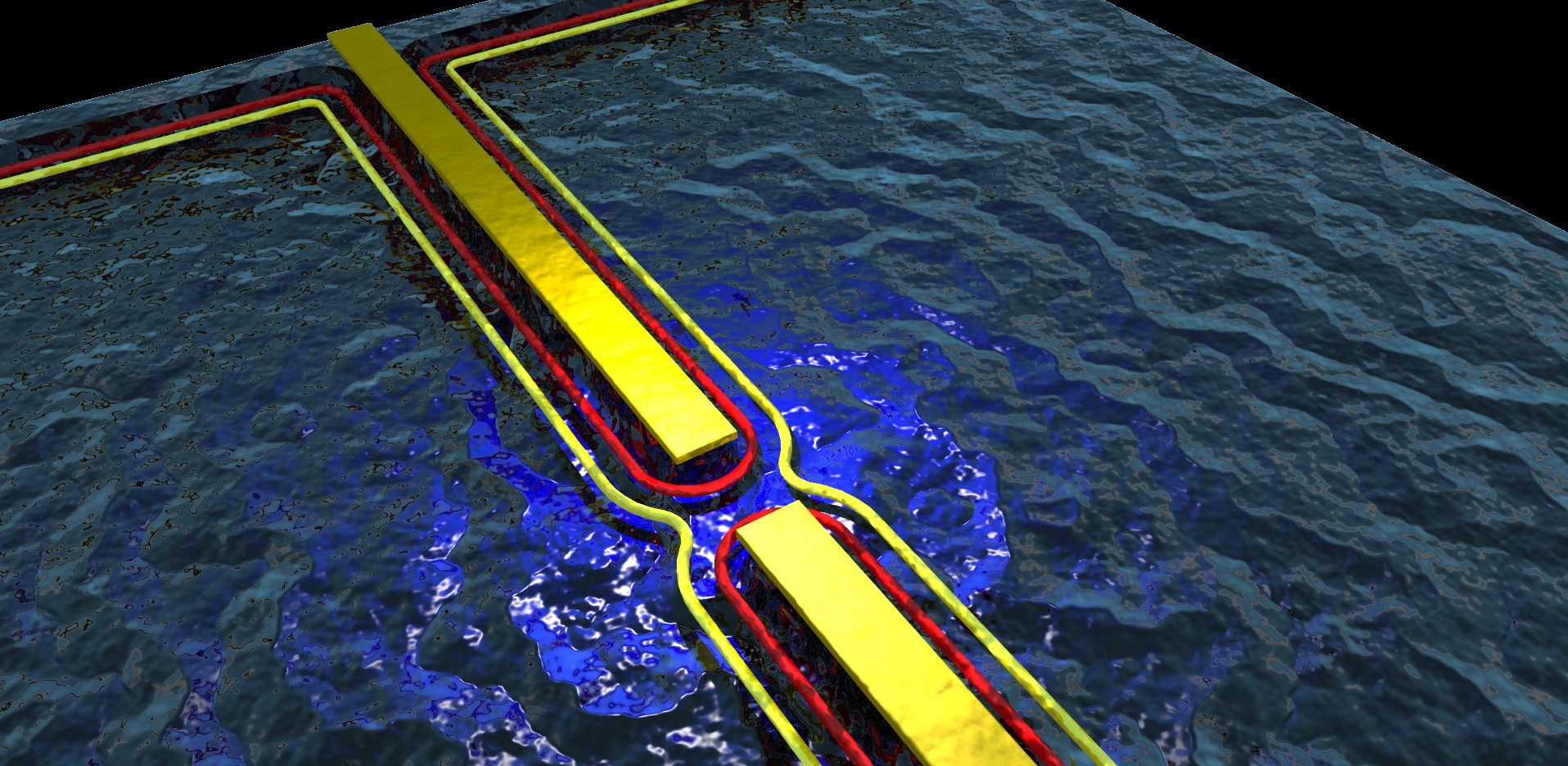 Nanostructures onultra-clean two-dimensional electron gases
T. Ihn, C. Rössler, S. Baer, K. Ensslin
 C. Reichl and W. Wegscheider
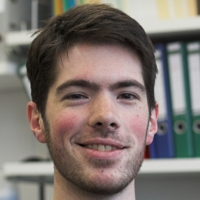 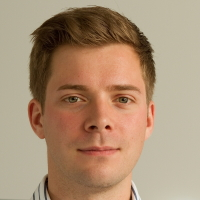 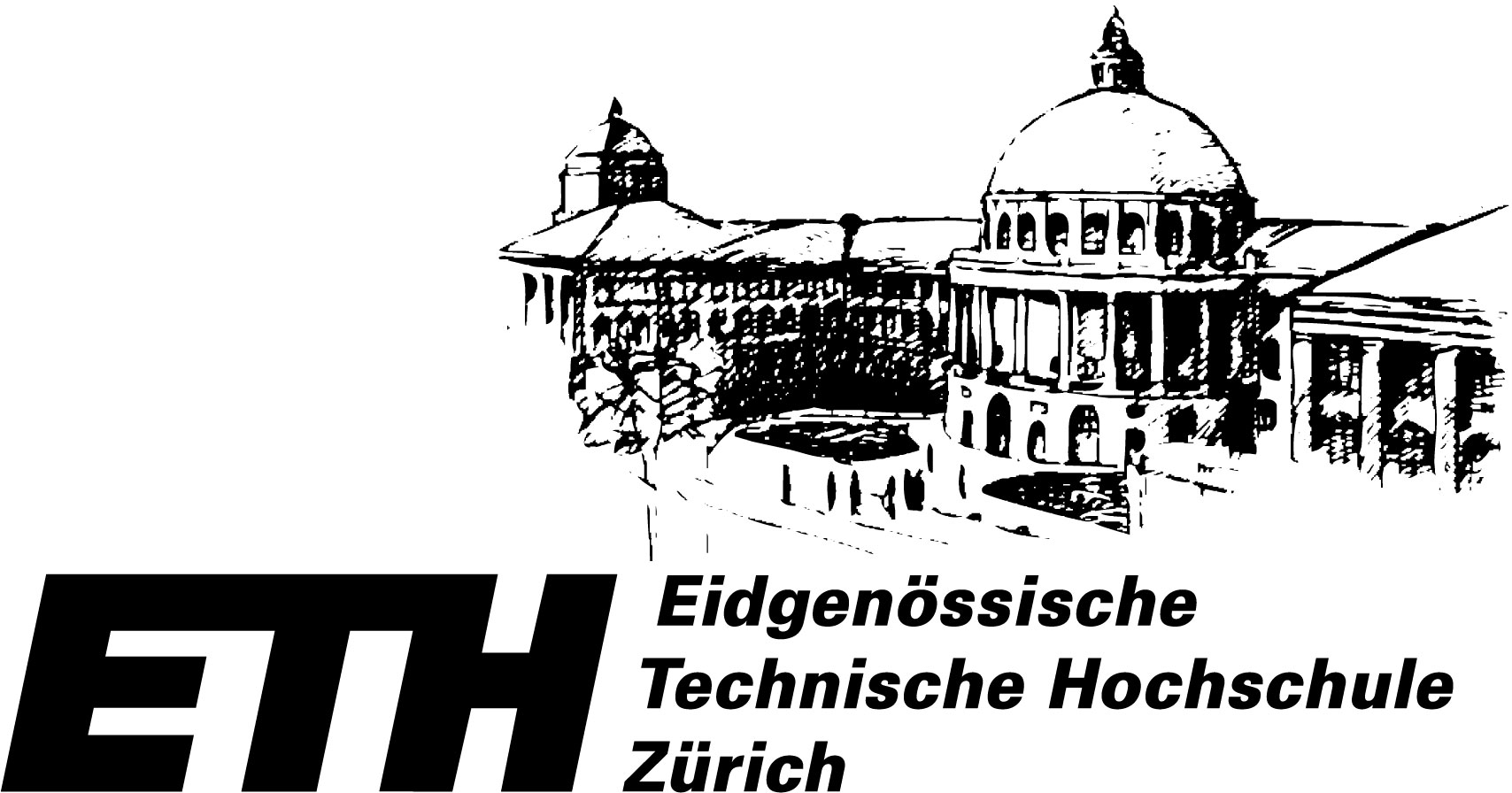 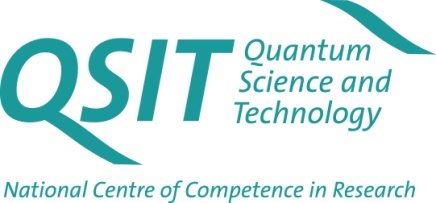 ElectronsClean EnvironmentMagnetic Field
Rich variety of ground states
and excitations
Willett et al,
PRL 59, 1776 (1987)

odd denominator
fractions
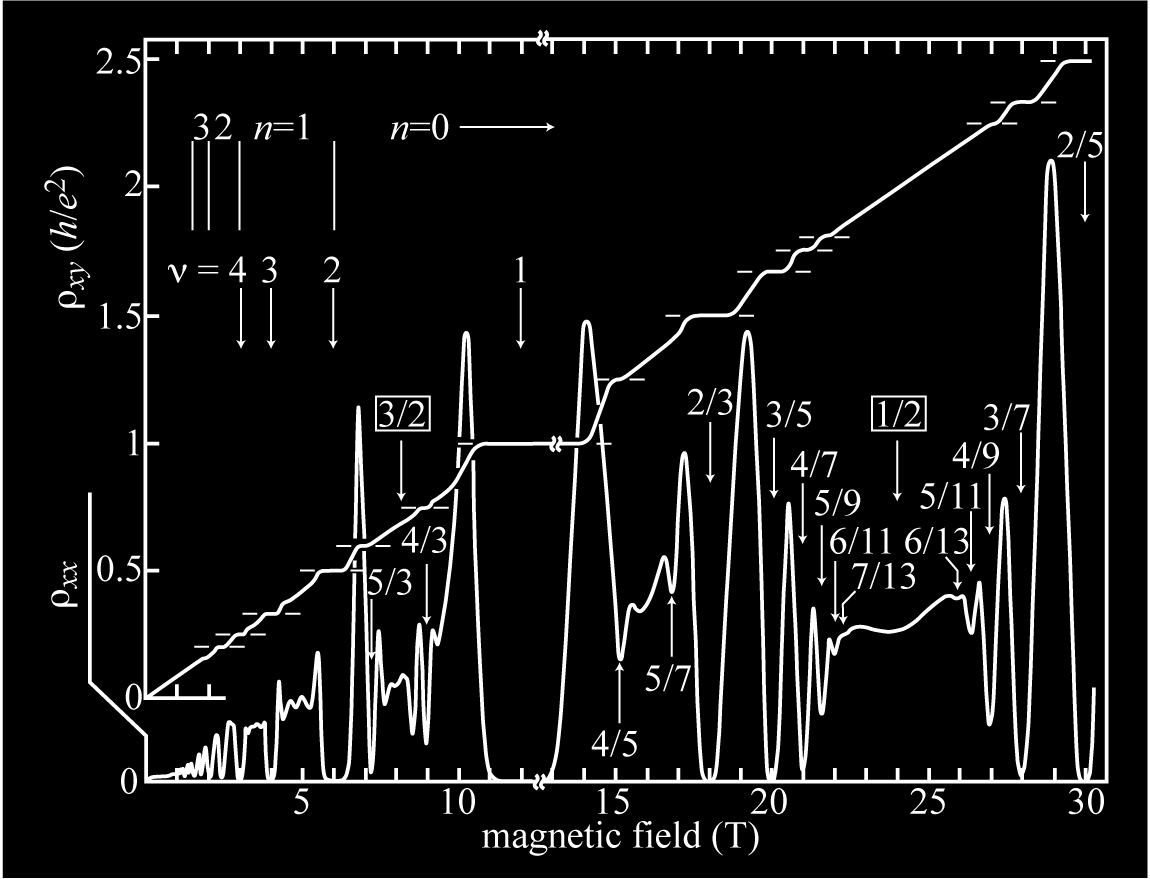 Composite Fermions


J.K. Jain,
PRL 63, 199 (1989)
ElectronsClean EnvironmentMagnetic Field
Rich variety of ground states
and excitations
Willett et al,
PRL 59, 1776 (1987)
W. Pan et al,
PRL 83, 3530 (1999)

even  denominator
fractions

non-abelian
anyonic excitations

topological
quantum computing
S. Das Sarma
PRL 94, 166802 (2005)
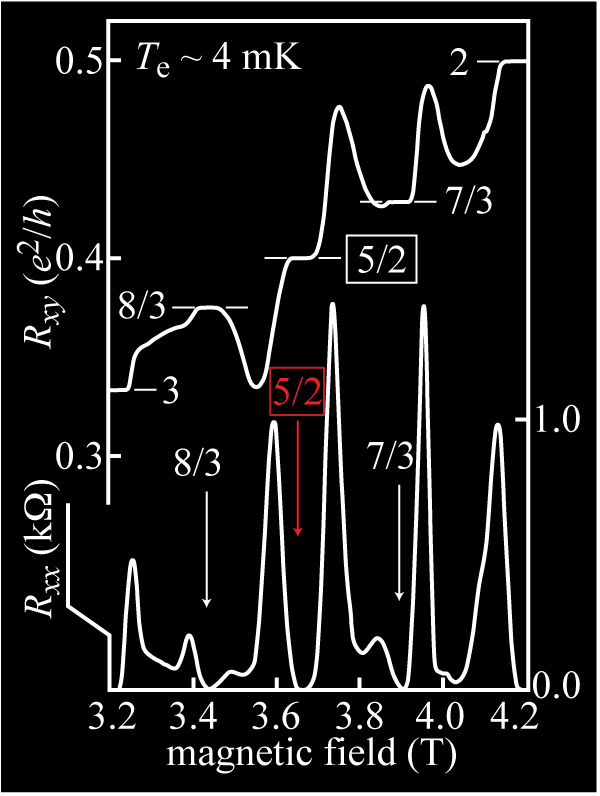 T = 8 mK
m = 17x106 cm2/Vs
What we need
S. Das Sarma et al,
PRL 94, 166802 (2005)
High-mobility 2DEGs Ultralow temperatures



Tunnel Barriers Quantum Point Contacts 


Quantum DotsInterferometers
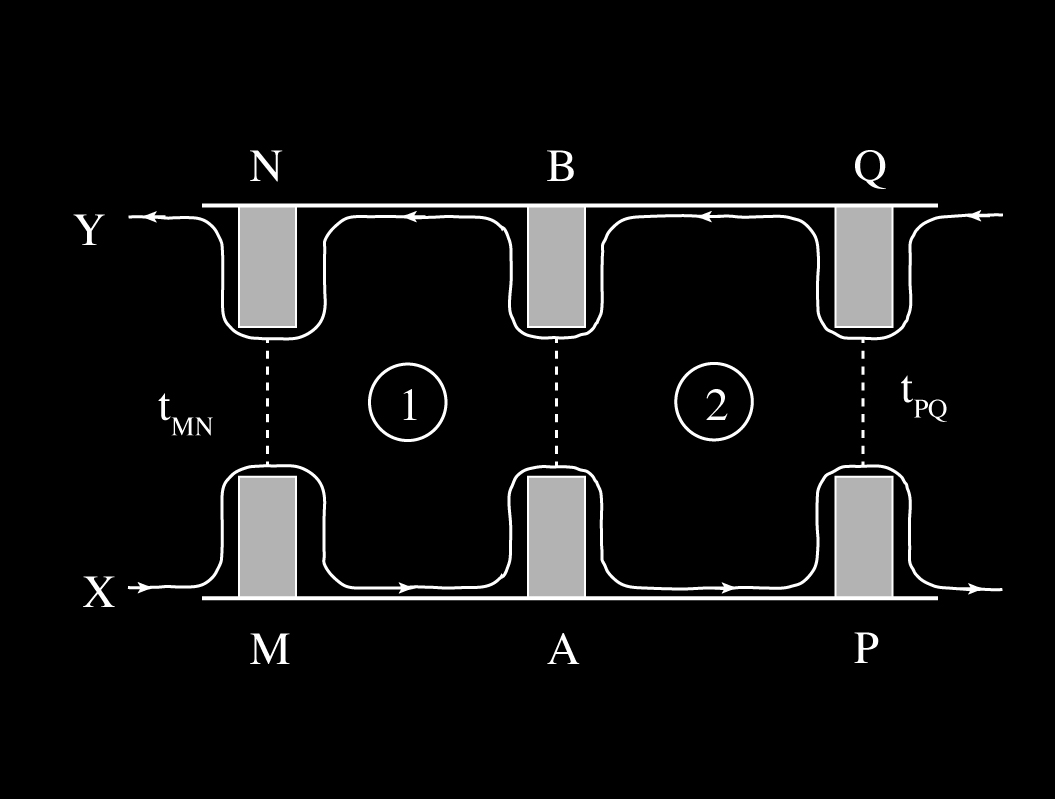 utilize n=5/2 state for
topological quantum computation
High Mobility 2DEGs
Au
15
0
T = 1.9 K
B = 0.1 T
AlGaAs
Si
ionized dopants
10
+
+
+
+
+
+
Si
depletion
screening layer
(in AlAs → Γ-band)
AlAs
µ (106 cm2/Vs)
-100
z (nm)
5
2DEG
GaAs
accumulation
-200
0
screening layer
(in AlAs → Γ-band)
AlAs
0
1
2
3
4
5
+
+
+
+
+
+
Si
nS (1011 cm-2)
ionized dopants
AlGaAs
Si
nS
C. Rössler et al., New J. Phys. 12, 043007 (2010)
4 doping layers, 2 screening layers
 high mobility, but gating non-trivial
K.J. Friedland et al., PRL 77, 4616 (1996)
V. Umansky et al., J. Cryst. Growth 311, 1658 (2009)
Mobility µ > 107 cm2/Vs
Density nS = 3.5 x 1011 cm-2  λF = 45 nm
Quantum Point Contacts
QPC1: width wQPC ≈ 150-200 nm expect 2wQPC/λF= 7-9 Subbands
Geometry: Quantum Point Contact
QPC2: width wQPC ≈ 450-500 nm expect 2wQPC/λF= 20-22 Subbands
Geometry: Quantum Wire
25
15
QPC1
T = 1.3 K
VSD = 0 mV
QPC2
T = 1.3 K
VSD = 0 mV
20
10
15
G (2e2/h)
G (2e2/h)
10
5
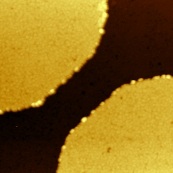 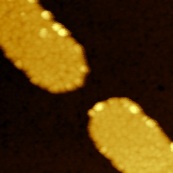 G1
G1
5
200 nm
500 nm
G2
G2
0
0
-2.0
-1.6
-1.2
-4.5
-3.5
-2.5
-1.5
VG1&G2(V)
VG1&G2 (V)
C. Rössler et al., New J. Phys. 13, 113006 (2011)
Scanning for Defects
-1
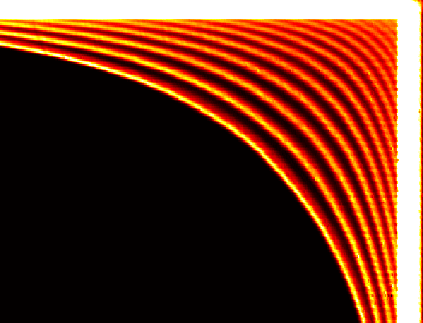 QPC1
T = 1.3 K
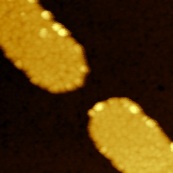 G1
3
-2
2
G2
200 nm
1
0.7 × 2e2/h
VG2 (V)
0
Count number of plateaus  QPC shifted across 200 nm

No apparent defects (i.e. resonances) within scan range

0.7 anomaly visiblethroughout scan range
-3
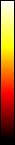 |dG/dVG1&G2| (a.u.)
0
1
-4
-4
-3
-2
-1
VG1 (V)
S. Schnez, C. Rössler et al., Phys. Rev. B 84, 195322 (2011)
Finite Bias Transport Spectrum
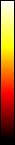 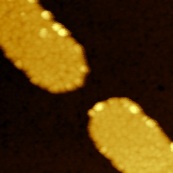 G1
12
|dG/dVG1&G2| (a.u.)
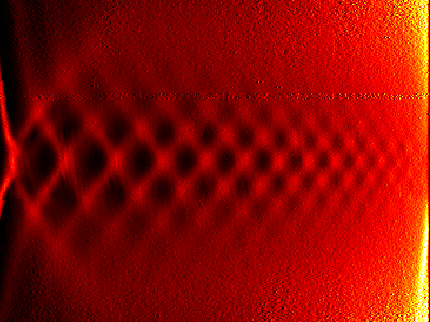 QPC1
T = 1.3 K
0
1
200 nm
G2
6
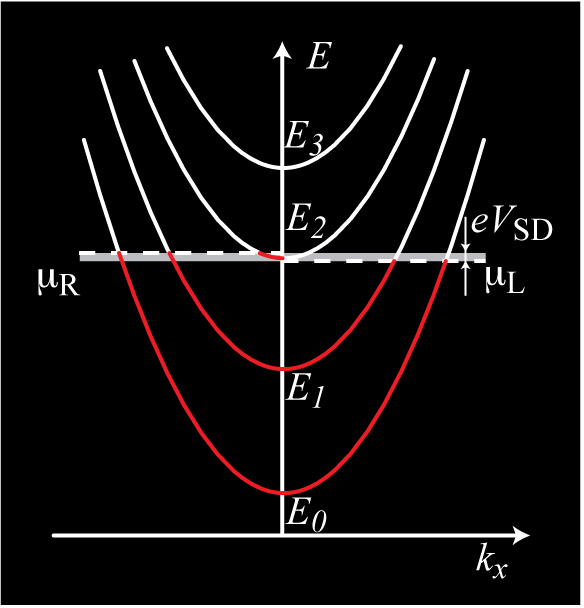 VSD (mV)
0
1
2
3
3.5
2.5
1.5
4
3
2
-6
-12
-2.3
-2.1
-1.9
-1.7
-1.5
-1.3
VG1&G2 (V)
Higher-order resonances visible
Probe subband spacings    Extract shape parameters of confinement potential
Finite Bias Transport Spectrum
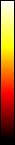 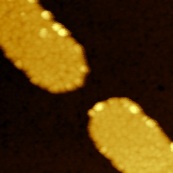 G1
12
|dG/dVG1&G2| (a.u.)
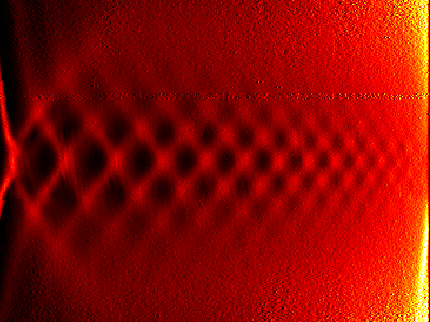 QPC1
T = 1.3 K
0
1
200 nm
G2
6
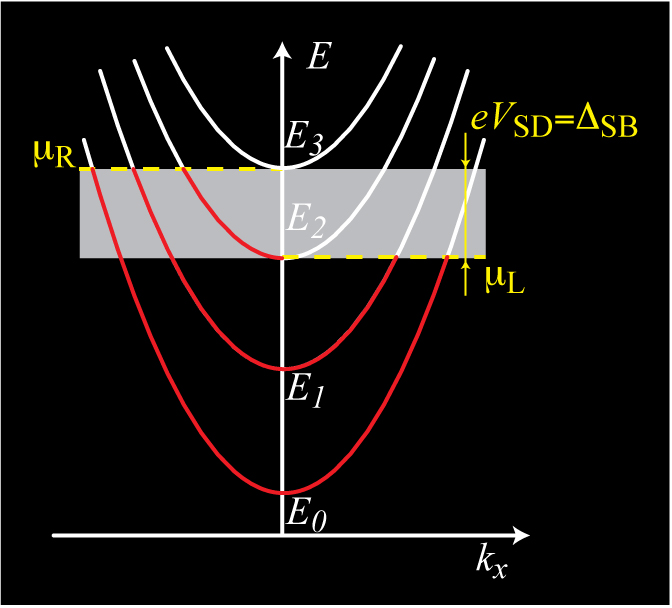 VSD (mV)
0
1
2
3
3.5
2.5
1.5
4
3
2
-6
-12
-2.3
-2.1
-1.9
-1.7
-1.5
-1.3
VG1&G2 (V)
Higher-order resonances visible
Probe subband spacings    Extract shape parameters of confinement potential
Finite Bias Transport Spectrum
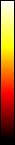 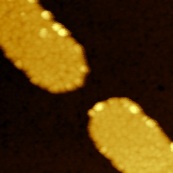 G1
12
|dG/dVG1&G2| (a.u.)
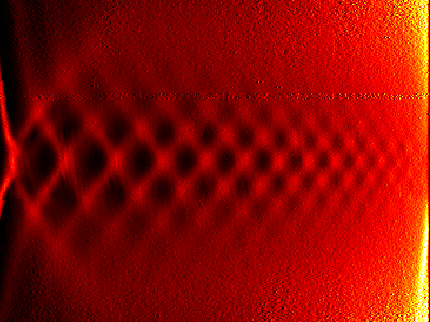 QPC1
T = 1.3 K
0
1
200 nm
G2
6
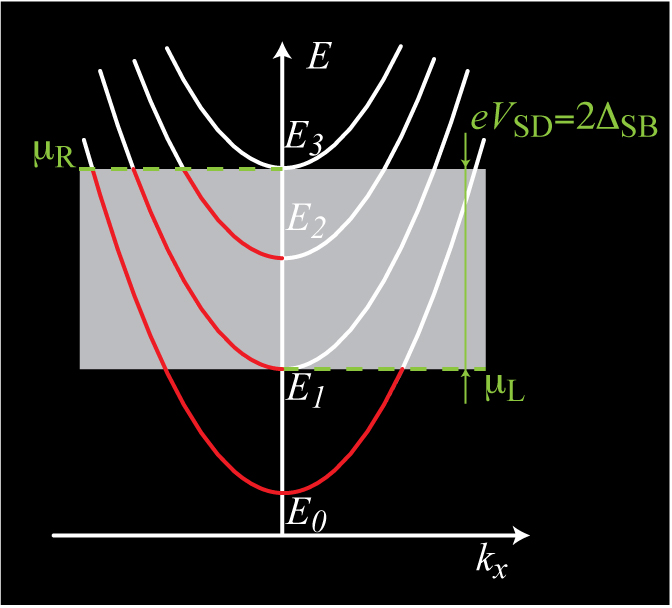 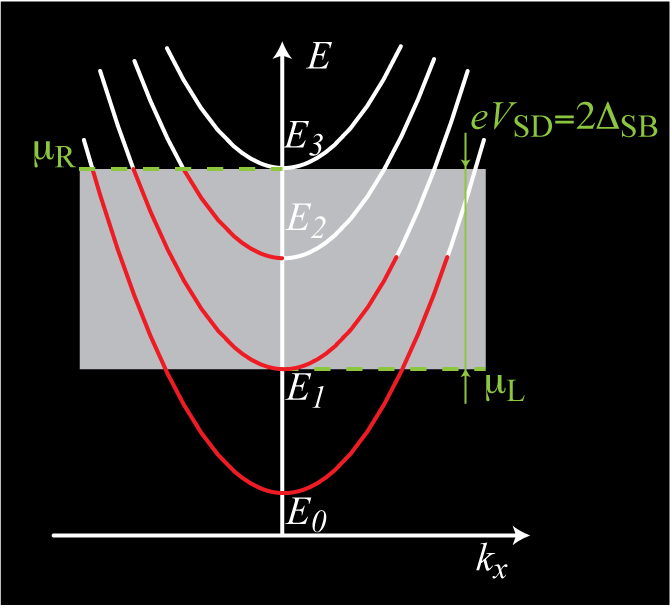 VSD (mV)
0
1
2
3
3.5
2.5
1.5
4
3
2
-6
-12
-2.3
-2.1
-1.9
-1.7
-1.5
-1.3
VG1&G2 (V)
Higher-order resonances visible
Probe subband spacings    Extract shape parameters of confinement potential
Lifting the Spin Degeneracy
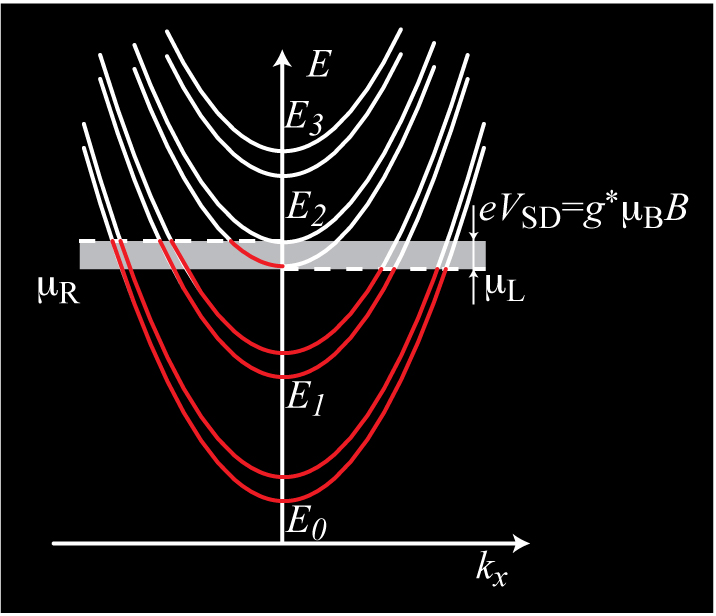 4
νQPC
2
QPC3
B┴ = 2 T
VSD= 0 mV
T = 0.1 K
0
-1.5
-2.0
-2.5
VG1&G2 (V)
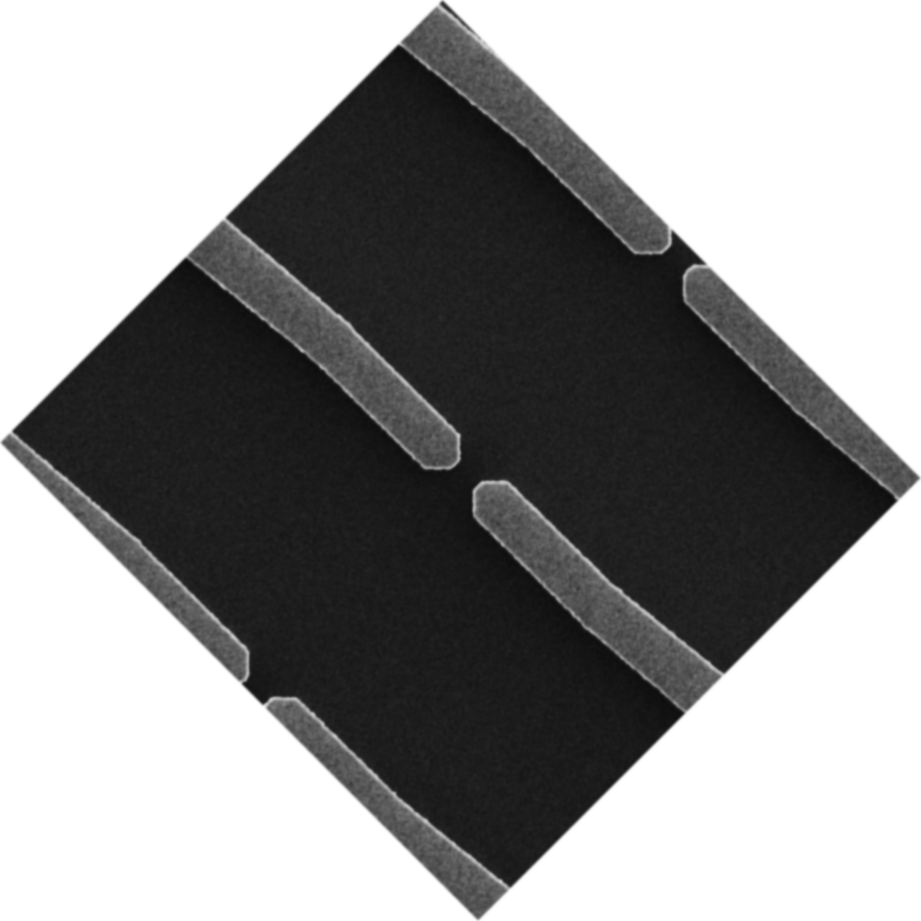 νBULK
νQPC
νBULK
Lifting the Spin Degeneracy
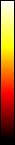 12
|dG/dVG1&G2| (a.u.)
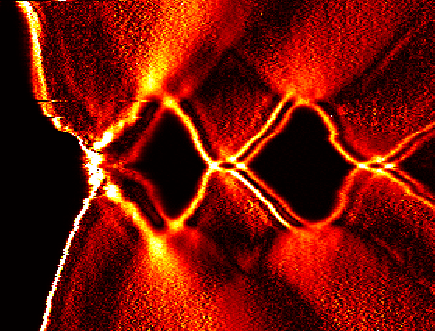 QPC3
T = 0.1 K
B┴ = 2 T
0
1
6
4
3
5
VSD (mV)
0
νQPC
2
4
6
pinched
off
2
QPC3
B┴ = 2 T
VSD= 0 mV
T = 0.1 K
-6
0
-1.5
-2.0
-2.5
-12
VG1&G2 (V)
-2.7
-2.5
-2.2
-1.9
-1.6
-1.3
VG1&G2 (V)
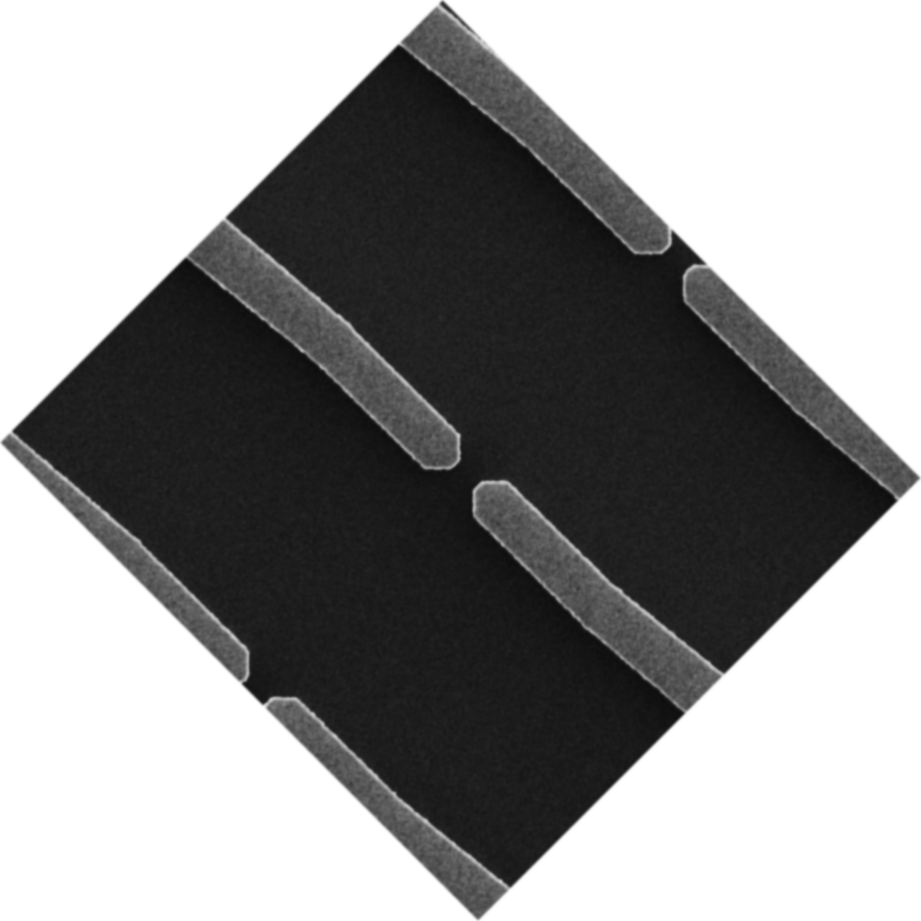 νBULK
Spin-gap enhanced by interactions:  geff = -0.44 in GaAs|g*|~ 3.8 at νQPC= 5|g*|~ 4.4 at νQPC= 3
νQPC= 1 obscured by 0.7 anomaly
νQPC
νBULK
Fractional edge channels
B┴= 3.3 T
νBulk= 4
QPC4
T = 0.1 K
VSD = 0 mV
3
3
2
νQPC
2
1
1
0
B┴= 6.8 T
νBulk= 2
5/3
4/3
1
1
νQPC
Weak B-field: spin splitting
Intermediate B-field: integer and fractional edge-channels

Strong B-field & low density:Interference and localisation

 Filter for (fractional) edgechannels
0
B┴= 12.8 T
νBulk= 1
1
1
2/3
νQPC
0
-2.7
-2.5
-2.3
-2.1
-1.9
-1.7
-1.5
VG1&G2 (V)
Localized Edge Channels  Coulomb Blockade
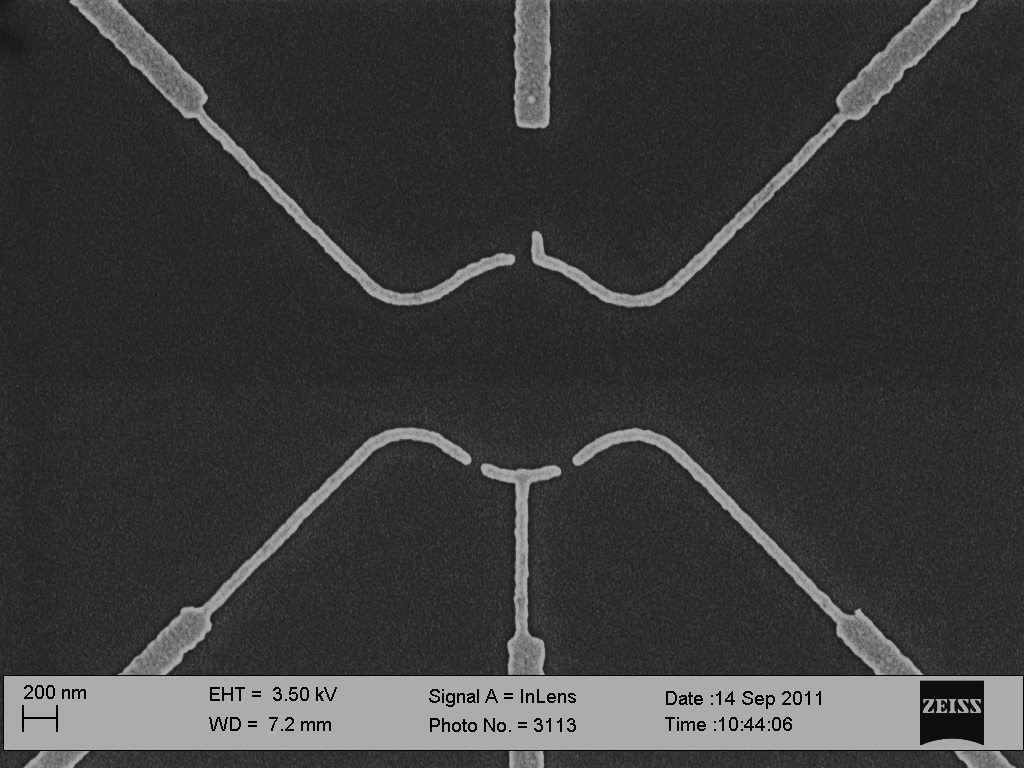 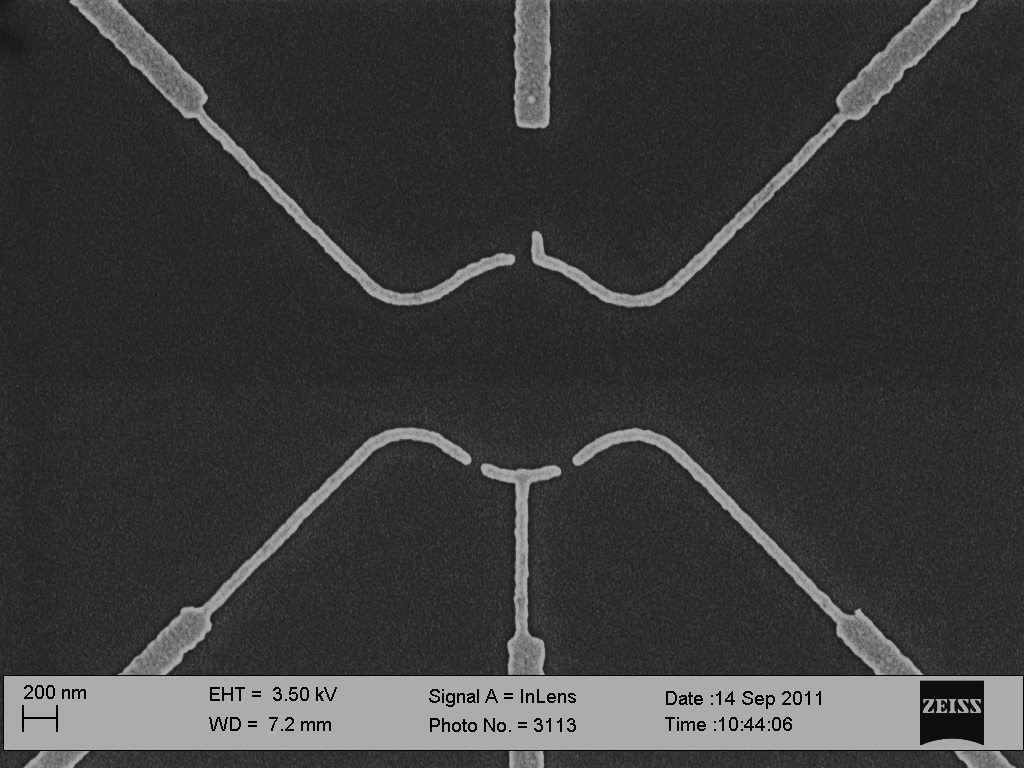 νQPC = 2
νQPC = 2
νQPC = 1
νQPC = 1
νbulk = 4
νbulk = 2
νbulk = 4
νbulk = 2
400 nm
400 nm
-1.107
-2.205
3.05 nA
1.67 nA
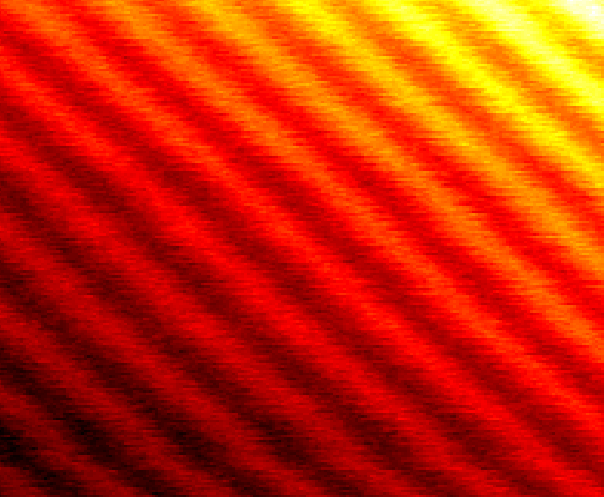 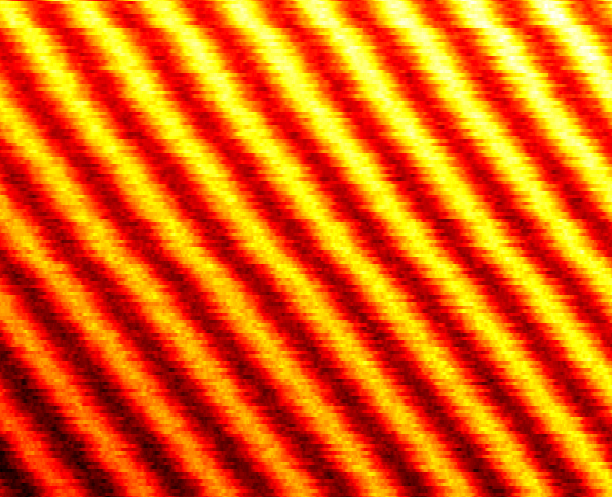 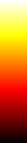 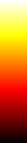 ΔB = 1.9 mT
ΔB = 1.0 mT
3.01 nA
1.65 nA
B (T)
B (T)
ΔVPG = 7.7 mV
ΔVPG = 7.2 mV
-1.101
-2.196
-0.65
-0.60
-0.66
-0.60
VPG (V)
VPG (V)
ΔVG:  adjust charge of localized edge channel
ΔB:  redistribute electrons between edge channelssee also: 	Y. Zhang et al., Phys. Rev. B 79, 241304 (2009)
	N. Ofek et al., PNAS 107, 5276 (2010)
	B. I. Halperin et al., Phys. Rev. B 83, 155440 (2011)
Coulomb-Coupled Edge Channels
50
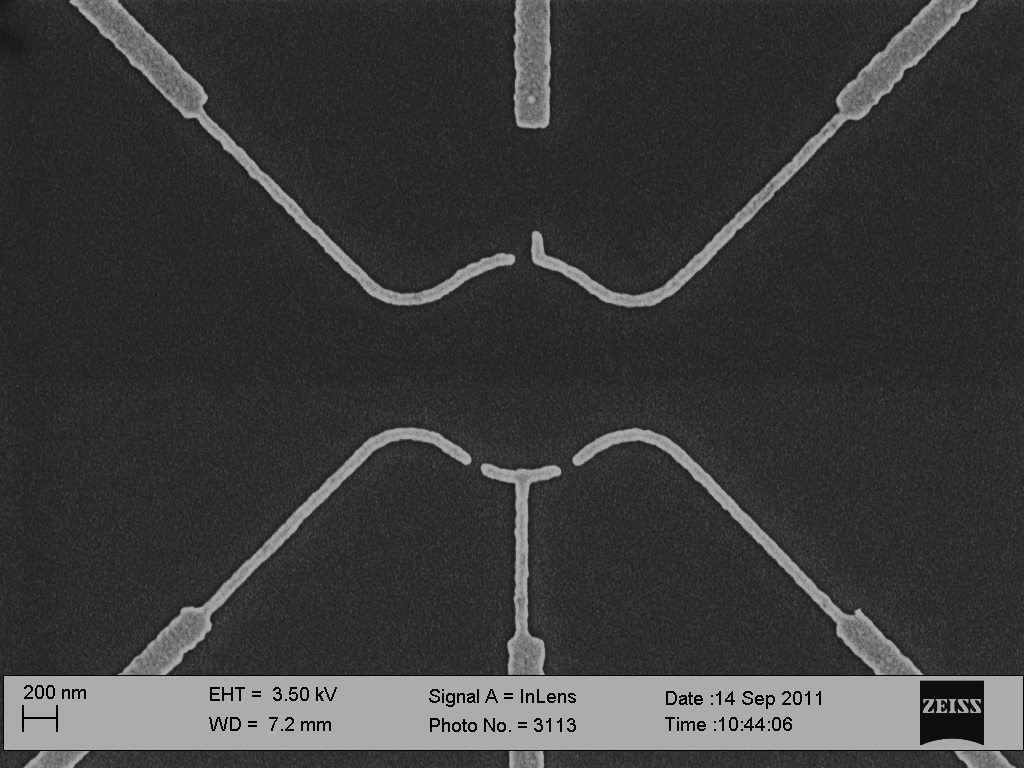 ISD (pA)
400 nm
νQPC ≈ 0, νbulk = 2
0
-0.66
-0.54
VPG (V)
-2.1
50 pA
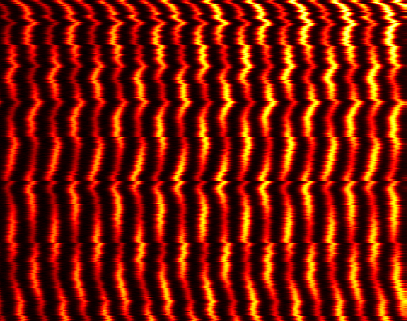 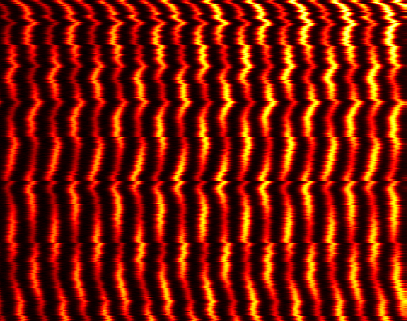 50
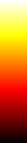 0 pA
ΔB = 3.0 mT
B (T)
ISD (pA)
-2.112
ΔVPG = 6.0 mV
0
-0.66
-0.60
VPG (V)
-2.111
-2.102
B (T)
ΔVG or ΔB:  redistribute electrons between edge channels
High current if outer edge channel in resonance
Analogy to capacitively coupled double quantum dot
Coulomb-Coupled Edge Channels
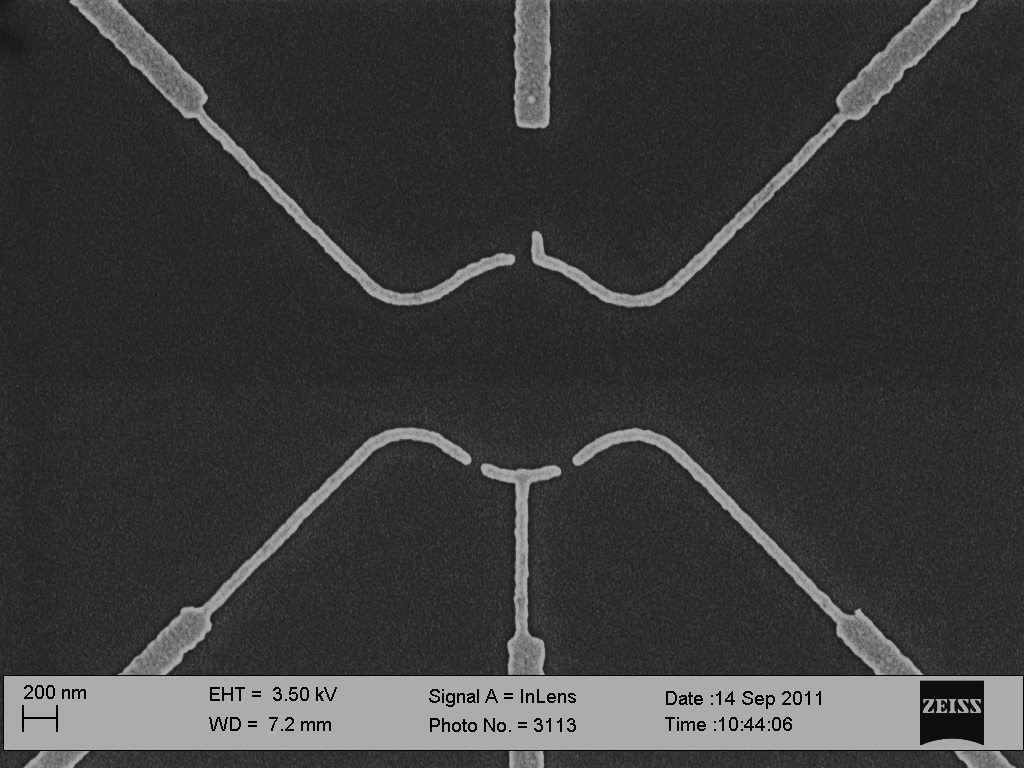 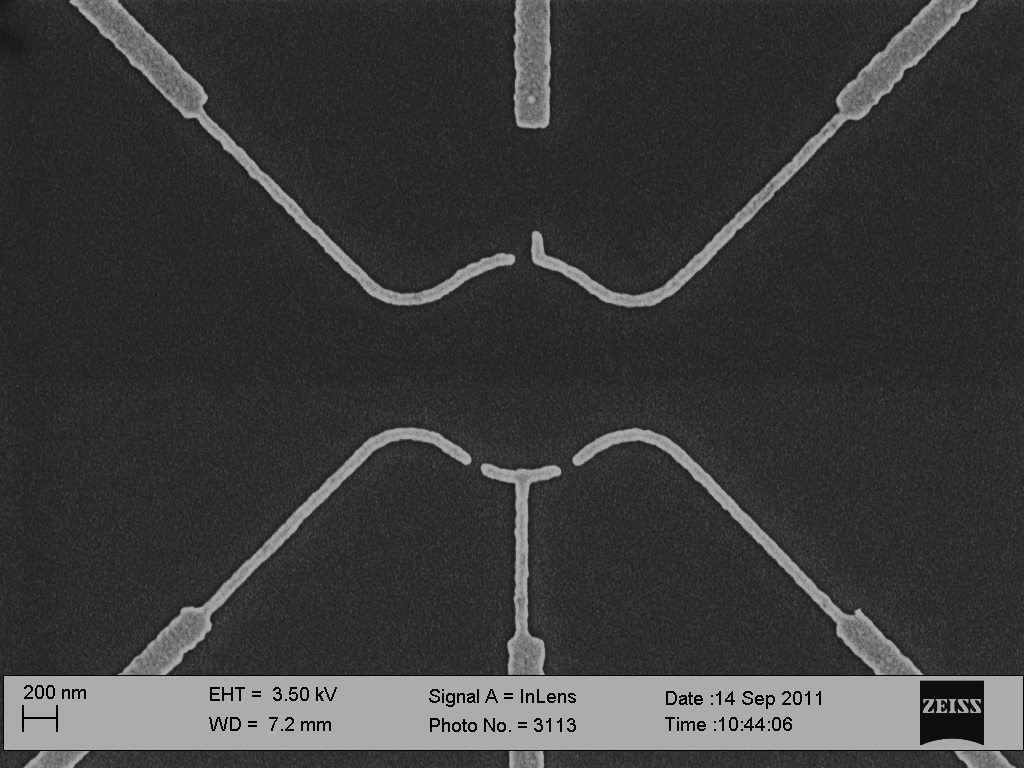 400 nm
400 nm
νQPC ≈ 0, νbulk = 2
νQPC ≈ 0, νbulk = 4
-1.05
-2.1
100 pA
50 pA
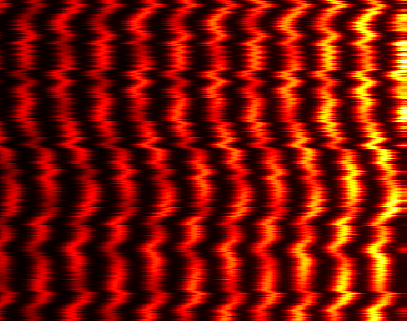 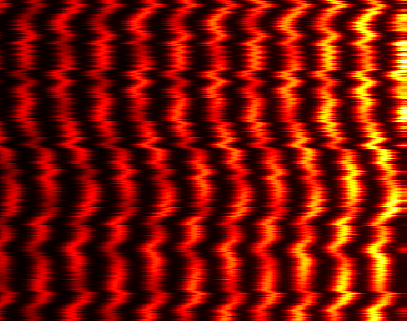 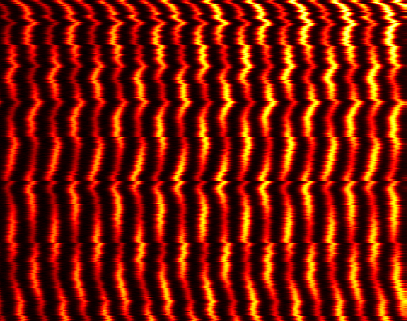 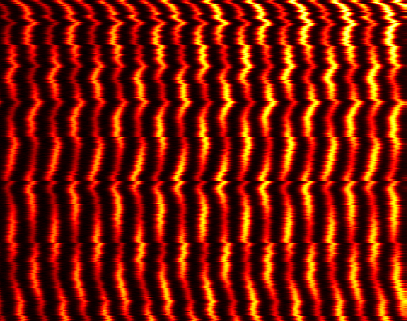 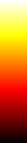 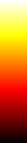 0 pA
0 pA
ΔB = 1.5 mT
ΔB = 3.0 mT
B (T)
B (T)
-1.058
-2.112
ΔVPG = 6.1 mV
ΔVPG = 6.0 mV
-0.56
-0.50
-0.66
-0.60
VPG (V)
VPG (V)
see also:
P. L. McEuen et al.,   Phys. Rev. Lett. 66, 14 (1991)
N. C. van der Vaart et al.,  Phys. Rev. Lett. 73, 320 (1994)
T. Heinzel et al. ,  Phys. Rev. B 50, 20 (1994)
ΔVG or ΔB:  redistribute electrons between edge channels
High current if outer edge channel in resonance
Analogy to capacitively coupled double quantum dot
Analogy: Double Quantum Dot
C1-2
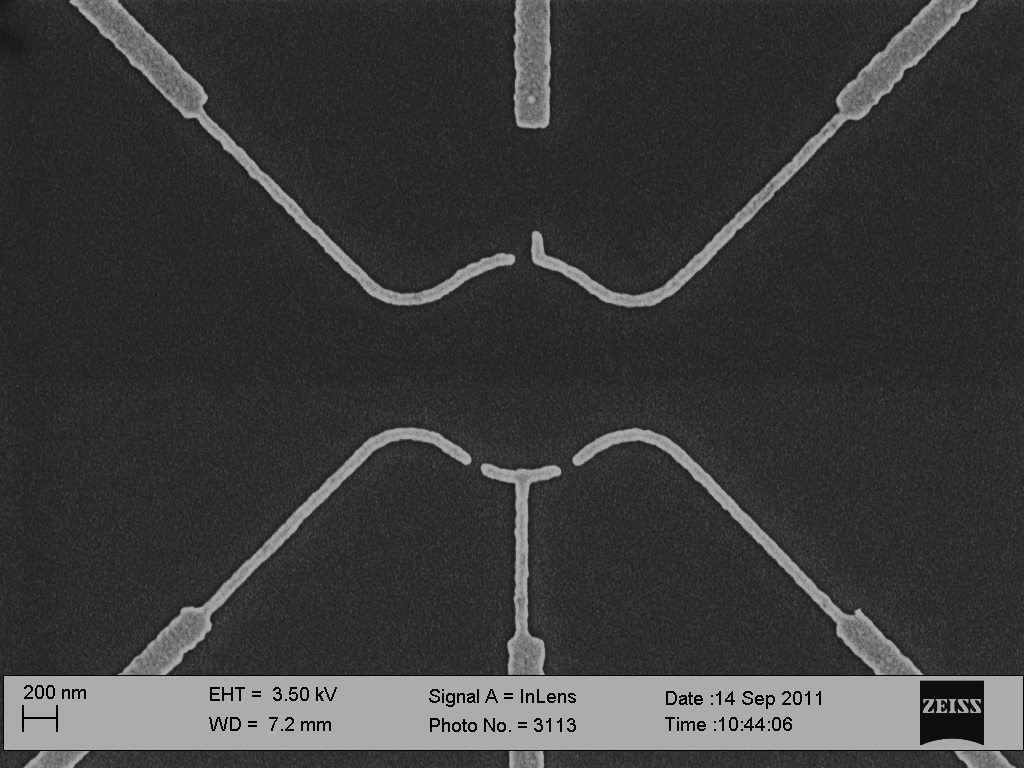 CL
ν = 2
ν = 1
ν = 0
E
y
x
C1-PG
C2-PG
400 nm
PG
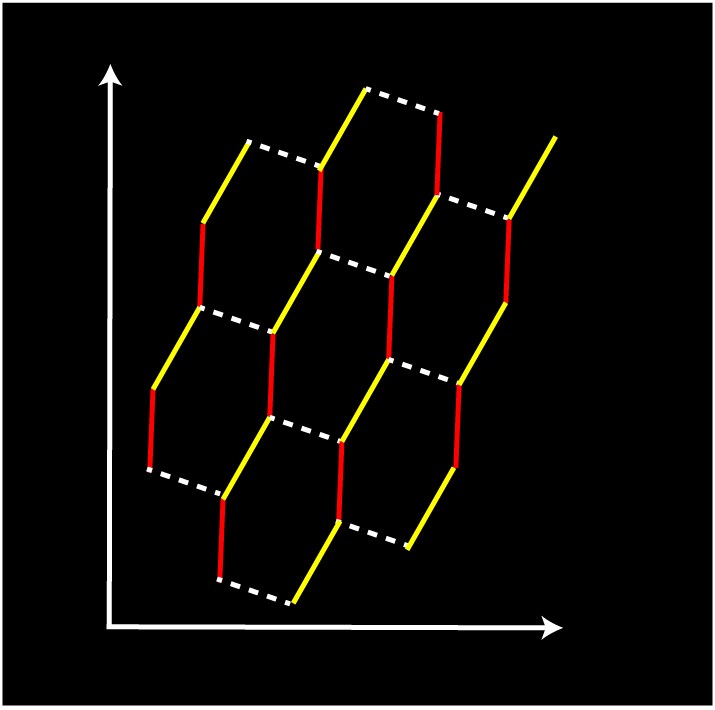 B
νQPC ≈ 0, νbulk = 4
νQPC ≈ 0, νbulk = 2
n+1
m-2
n
m-2
n+1
m-1
n
m-1
ΔB = 1.5 mT
n-1
m-1
ΔB = 3.0 mT
n
m
n-1
m
ΔVPG (shifted)
ΔVPG (shifted)
VG
Capacitor network model
Reconstuct hexagon pattern from peak positions
B-field axis tilted  edge state radii differ by ≈ 60 nm
Charge Detection
800
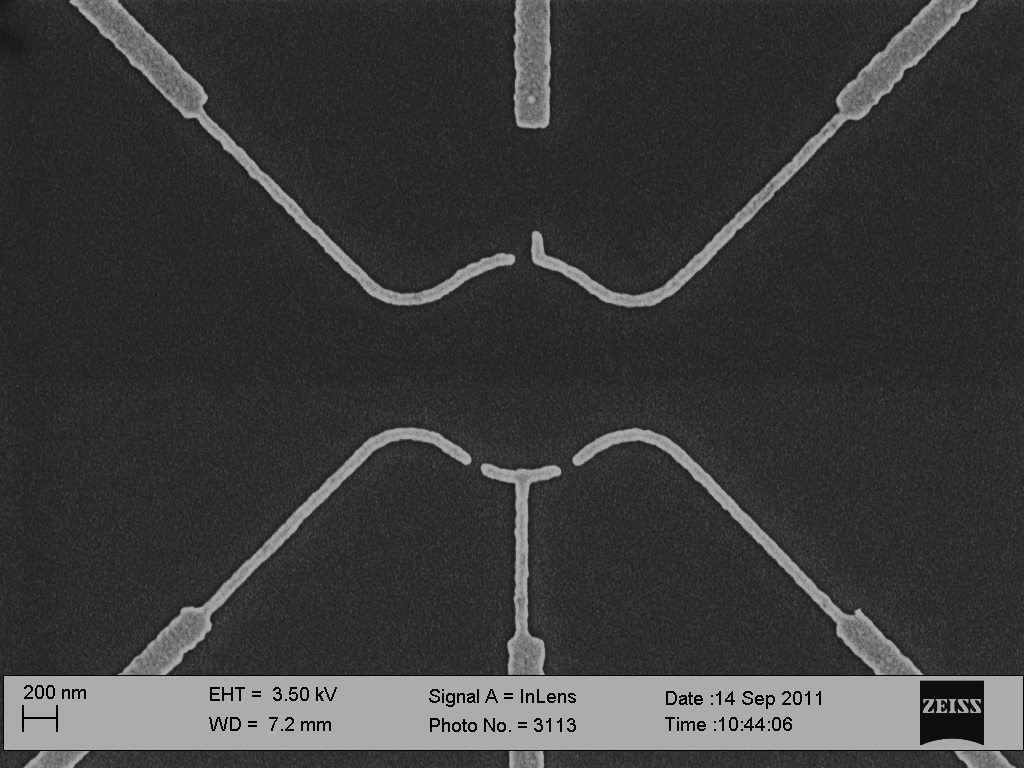 QPC
IQPC(pA)
760
0
10
t (s)
600
400 nm
# of Events
Capacitively coupled QPC
Detect transferred charge
Future studies:Can we detect fractional charge?
0
-820
-760
VG (V)
S. Baer, C. Rössler et al., submitted
Summary & Outlook
Quantum Point Contacts in Ultra Clean Electron Systems
Extract shape parameters
Many-body effects
0.7 anomaly
Enhanced spin-splitting
Fractional edge channels
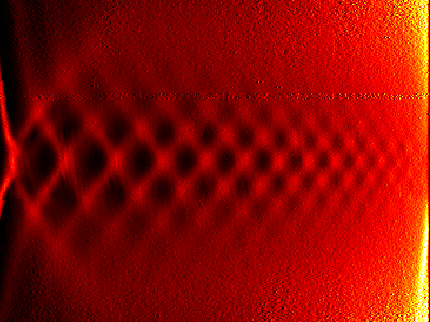 C. Rössler et al., New J. Phys. 12, 043007 (2010)
C. Rössler et al., New J. Phys. 13, 113006 (2011)
Interferometry
Interplay between Coulomb-blockade and Aharonov-Bohm effect
Charge detection in the QHE-regime
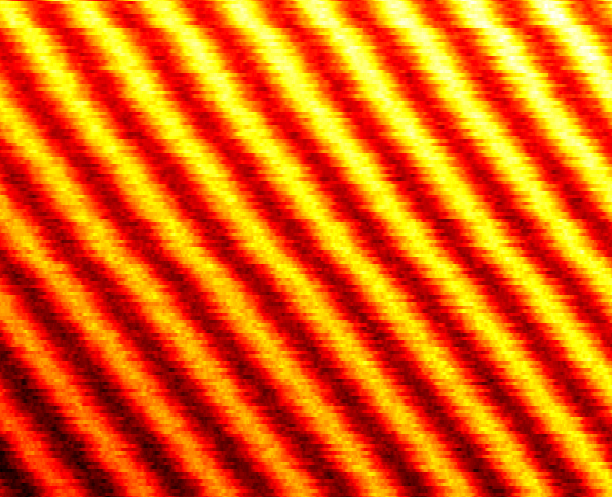 S. Baer, C. Rössler et al., submitted (2012)
Scanning Gate Microscopy
Imaging interference in real space

Talk of Aleksey Kozikov on Friday
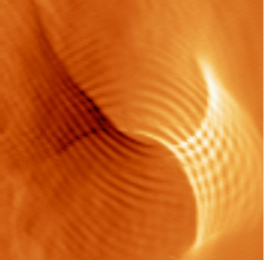 S. Schnez, CR et al., Phys. Rev. B 84, 195322 (2011)
A. A. Kozikov , C. Rössler et al., submitted (2012)
500 nm